Gestão Descentralizada
Cadastro Único
Programa Bolsa Família
Tocantins, março 2017
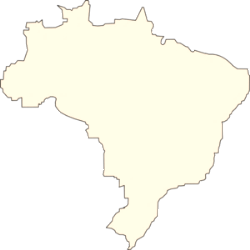 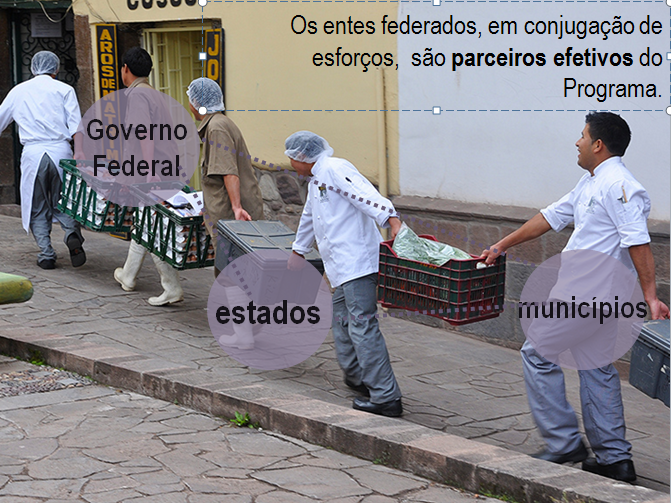 articulação interfederativa conjugando esforços das três esferas de governo: federal, estadual e municipal.
Cadastro Único para Programas Sociais 
do Governo Federal (Cadastro Único)
Instrumento de identificação e caracterização socioeconômica das famílias brasileiras de baixa renda. 
Podem se inscrever no Cadastro Único:
Famílias com renda mensal de até meio salário mínimo por pessoa;
Famílias com renda mensal total de até três salários mínimos; 
Famílias com renda maior que três salários mínimos, desde que o cadastramento esteja vinculado à inclusão em programas sociais nas três esferas do governo.
Porta de entrada para mais de 30 programas sociais do Governo Federal
Registro com possibilidade de identificar 17 Grupos Populacionais Tradicionais e Específicos (GPTE)
Cadastro Único
Fonte: Cadastro Único, dezembro/2016.
Programa Bolsa Família (PBF)
O PBF é um programa de transferência condicionada de renda que beneficia famílias em situação de pobreza e extrema pobreza em todo o país.
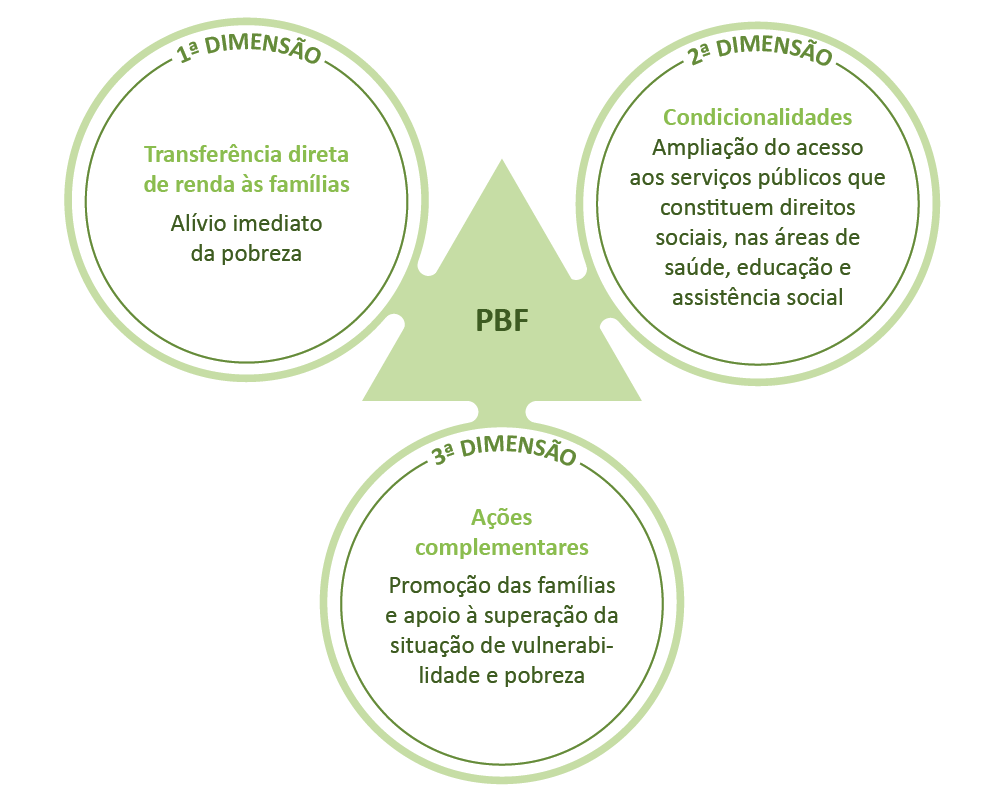 [Speaker Notes: O Programa Bolsa Família (PBF), criado em outubro de 2003, é um programa de transferência direta de renda com condicionalidades, voltado para famílias em situação de pobreza e extrema pobreza em todo o país. O Programa é atualmente uma das mais importantes ações de proteção social brasileira e responsável por tirar mais de 33 milhões de brasileiros da pobreza absoluta. Ao entrarem no programa, as famílias recebem um benefício financeiro mensalmente e assumem compromissos nas áreas de saúde e educação. As condicionalidades do Programa são, na verdade, o exercício de seus direitos sociais. 
Os objetivos principais do Bolsa Família são transferir renda diretamente às famílias e ampliar o acesso a serviços públicos que representam direitos básicos nas áreas de saúde, educação e assistência social. As ações do Programa permitem o alívio imediato da situação de pobreza e extrema pobreza e, por meio das condicionalidades, contribuem para que as famílias rompam o ciclo de reprodução da pobreza entre as gerações. 
O Bolsa Família também se articula com iniciativas das três esferas de governo e da sociedade civil voltadas para o desenvolvimento de capacidades das famílias e a superação de sua situação de vulnerabilidade. 

O Programa Criança Feliz, por exemplo, é uma ação complementar ao Bolsa Família.
Outro exemplo de ação complementar é o Programa Saúde na Escola, desenvolvido pelos Ministérios da Saúde e Educação, com a participação ativa das redes de saúde e educação nos estados e municípios.]
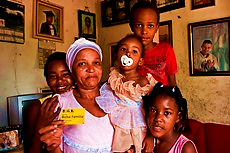 Contribuir para erradicar a fome, a pobreza e a extrema pobreza
Programa Bolsa Família (PBF)
Podem participar do PBF: 
Famílias com renda familiar mensal por pessoa igual ou menor do que R$ 85,00 (situação de extrema pobreza) 
Famílias com renda familiar mensal por pessoa de R$ 85,01 a R$ 170,00 (situação de pobreza), que tenham crianças e/ou adolescentes de 0 a 17 anos na sua composição.
A seleção das famílias é feita de forma automatizada, a partir do registro no Cadastro Único de Programas Sociais do Governo Federal (Cadastro Único)
[Speaker Notes: Quem pode receber o Bolsa Família?

Podem participar do PBF as famílias em situação de pobreza e de extrema pobreza que estejam registradas no Cadastro Único para Programas Sociais do Governo Federal (Cadastro Único). A definição das famílias em situação de pobreza e extrema pobreza é feita a partir da renda familiar mensal por pessoa. 

Atualmente, no âmbito do PBF, são consideradas famílias em situação de extrema pobreza aquelas com renda familiar mensal igual ou inferior a R$ 85,00 (oitenta e cinco reais) por pessoa. Já as famílias em situação de pobreza são aquelas com renda mensal por pessoa entre R$ 85,01 (oitenta e cinco reais e um centavo) e R$ 170,00 (cento e setenta reais) e que tenham crianças e/ou adolescentes de 0 a 17 anos na sua composição (situação de pobreza).

É importante ressaltar que o registro da família no Cadastro Único não significa sua entrada automática no PBF. 

Como são selecionadas as famílias que recebem o Bolsa Família?
 
A seleção das famílias para o Bolsa Família é feita com base nas informações registradas pelo município no Cadastro Único para Programas Sociais do Governo Federal. O CadÚnico é um importante instrumento de identificação e caracterização  social e econômica das famílias de baixa renda no Brasil. Com base nos dados cadastrais, o Ministério do Desenvolvimento Social e Agrário (MDSA) seleciona, de forma objetiva e automatizada, as famílias que serão incluídas para receber o benefício, de acordo com os critérios do Programa.]
Famílias beneficiárias PBF 2003-2016 (milhões)Brasil
Benefícios do PBF
O valor recebido depende da composição e da renda da família beneficiária.
Há três tipos de benefícios no PBF:
Benefício Básico
Benefícios Variáveis
0 a 15 anos
Gestante
Nutriz
Adolescente
Benefício para Superação da Extrema Pobreza
Evolução do valor médio dos benefícios do PBF – Brasil, 2003-2016
[Speaker Notes: O benefício médio pago às famílias do programa é de aproximadamente R$ 180,00 mensais, mas esse valor varia caso-a-caso.

Não existe um valor máximo do Bolsa Família. O benefício é pago de acordo com a situação de cada família. 

Por que as famílias recebem valores diferentes?

O valor total do benefício que é recebido por uma família do Programa depende de sua renda familiar mensal por pessoa e da composição familiar, isto é, se há crianças, adolescentes, mulheres grávidas ou nutrizes. A combinação dos benefícios faz com que cada família receba um valor diferente.

Por isso, pode acontecer de duas famílias com a mesma composição (pai, mãe e dois filhos, por exemplo) receberem valores diferentes, pois uma tem a renda familiar mensal por pessoa maior que a outra.  Pode acontecer também de duas famílias terem a mesma renda, mas, por causa do número de integrantes ser maior ou menor que o da outra, receberem valores diferentes.]
Condicionalidades
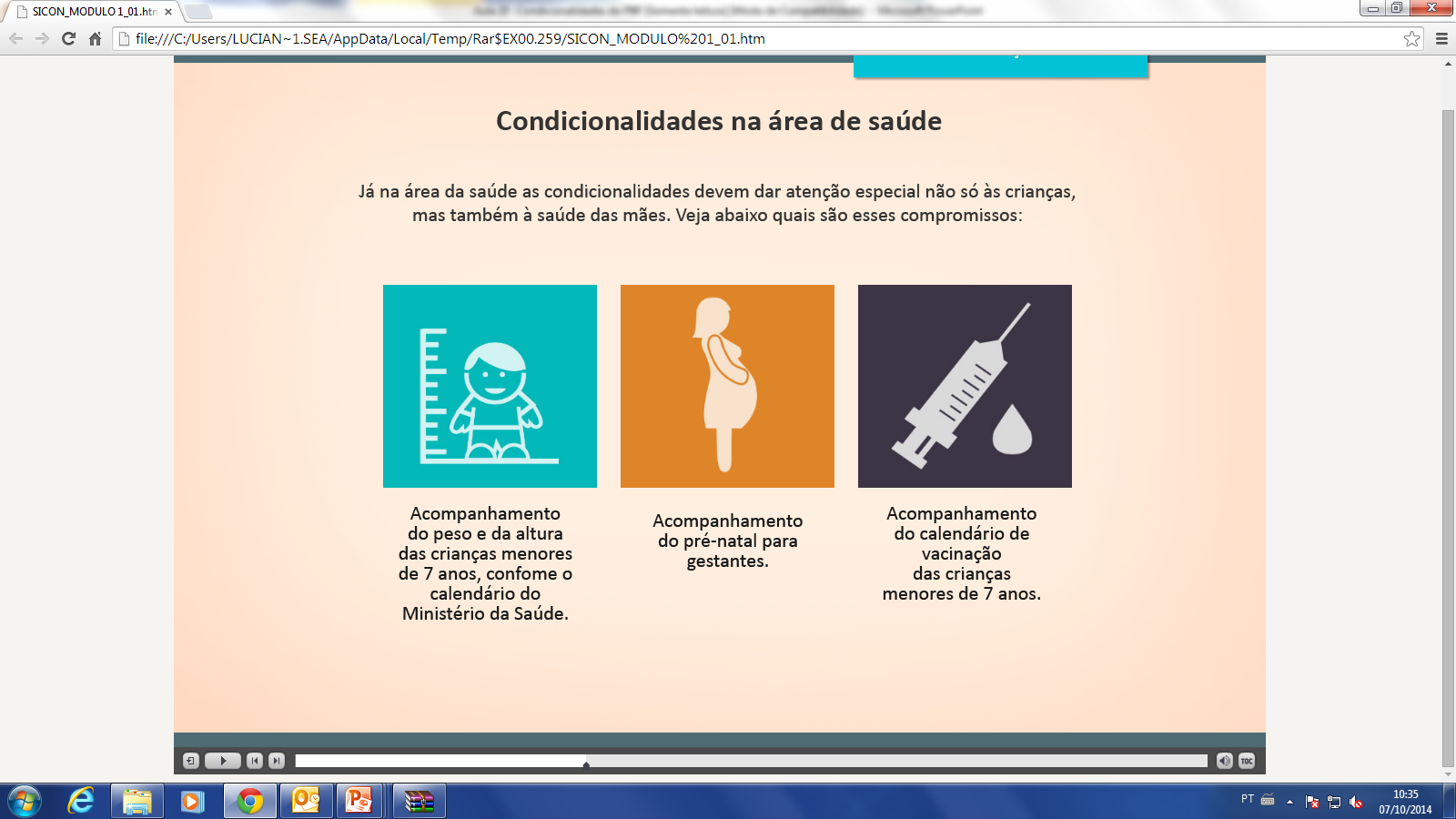 Saúde 
Acompanhamento do calendário vacinal, do crescimento e desenvolvimento de crianças menores de 7 anos; 
 Pré-natal para gestantes. 

Educação
 Frequência escolar mensal mínima de: 
 85% para faixa etária de 6 a 15 anos; 
 75% para jovens de 16 e 17 anos (BVJ).
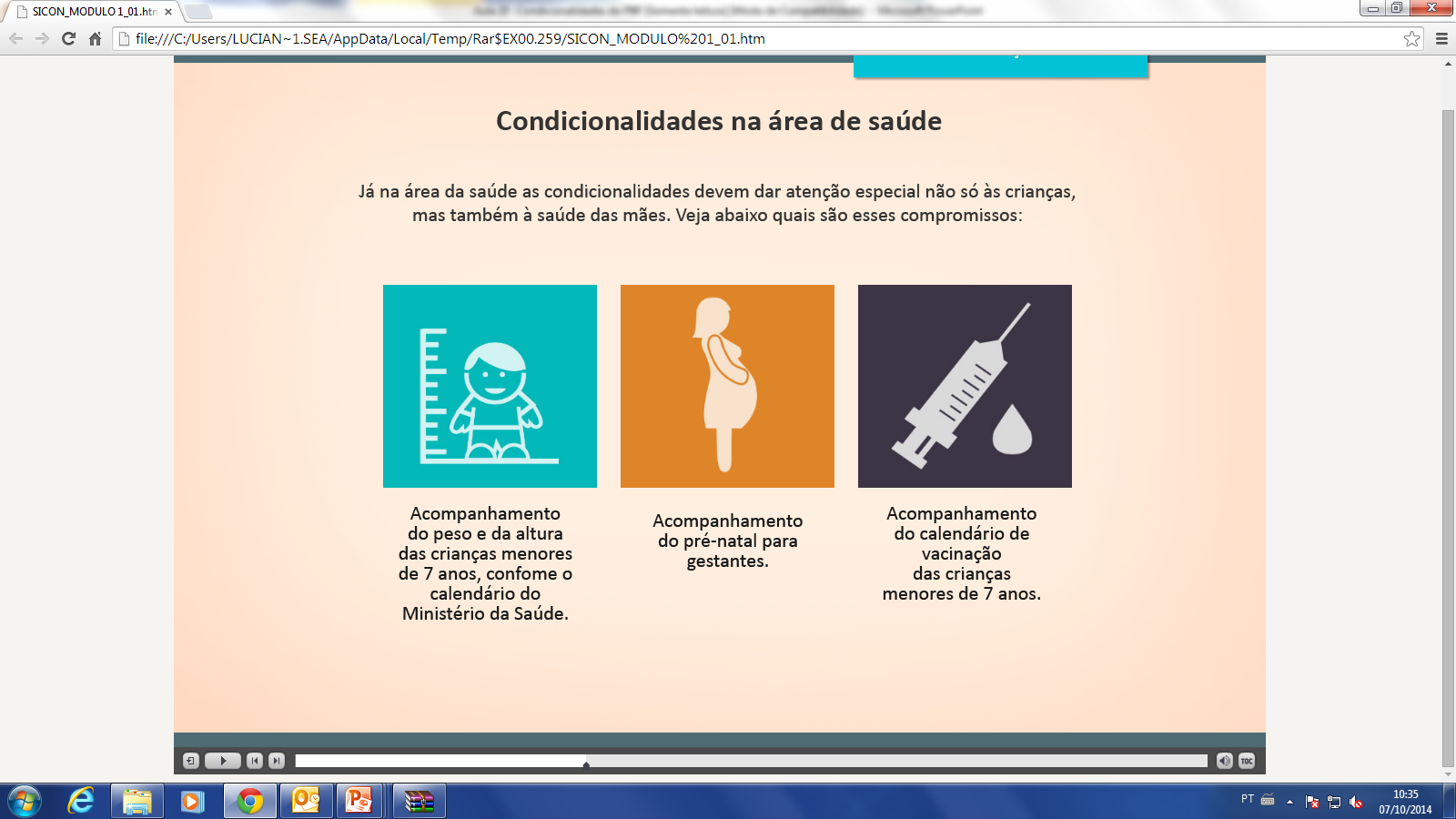 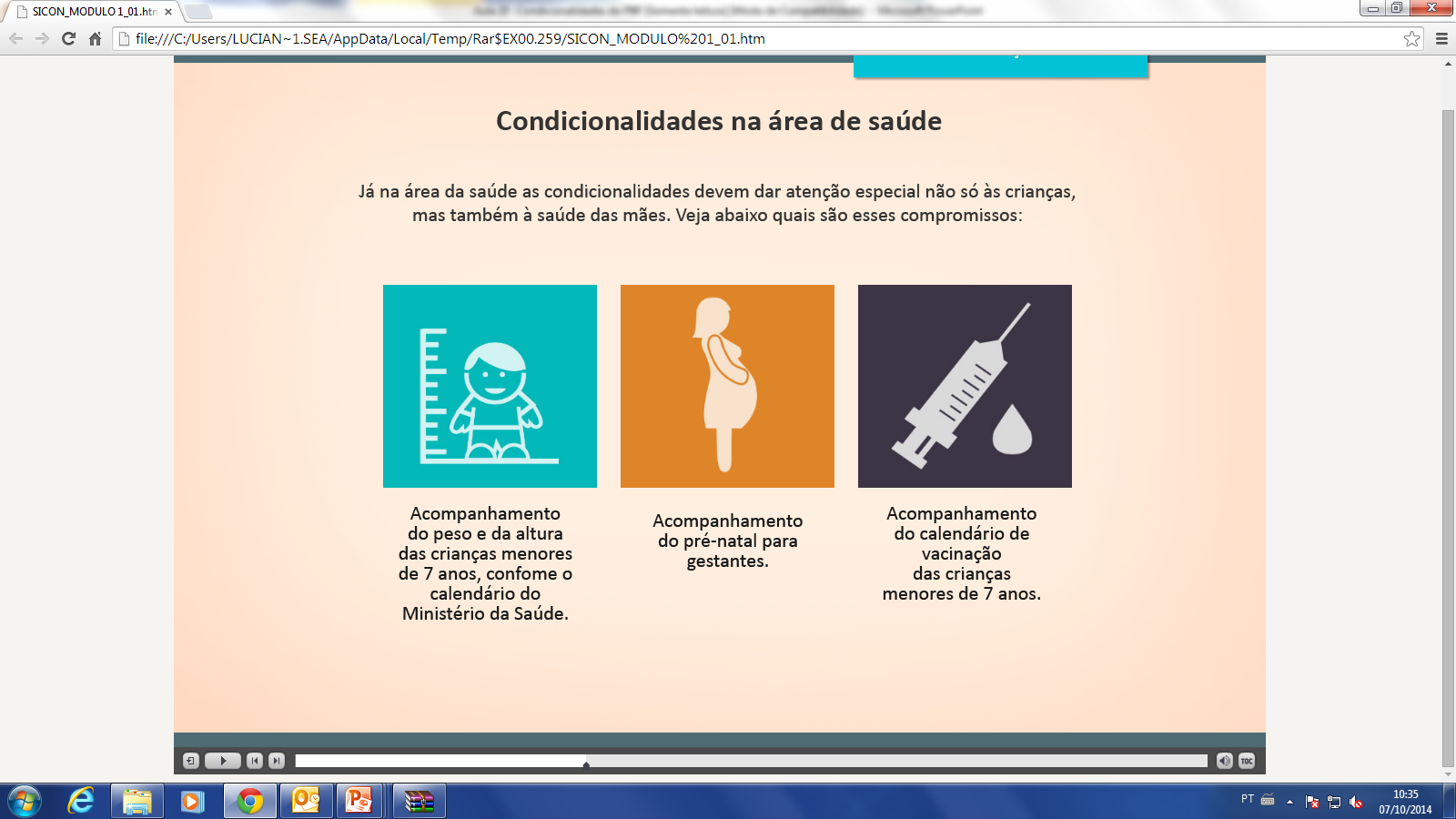 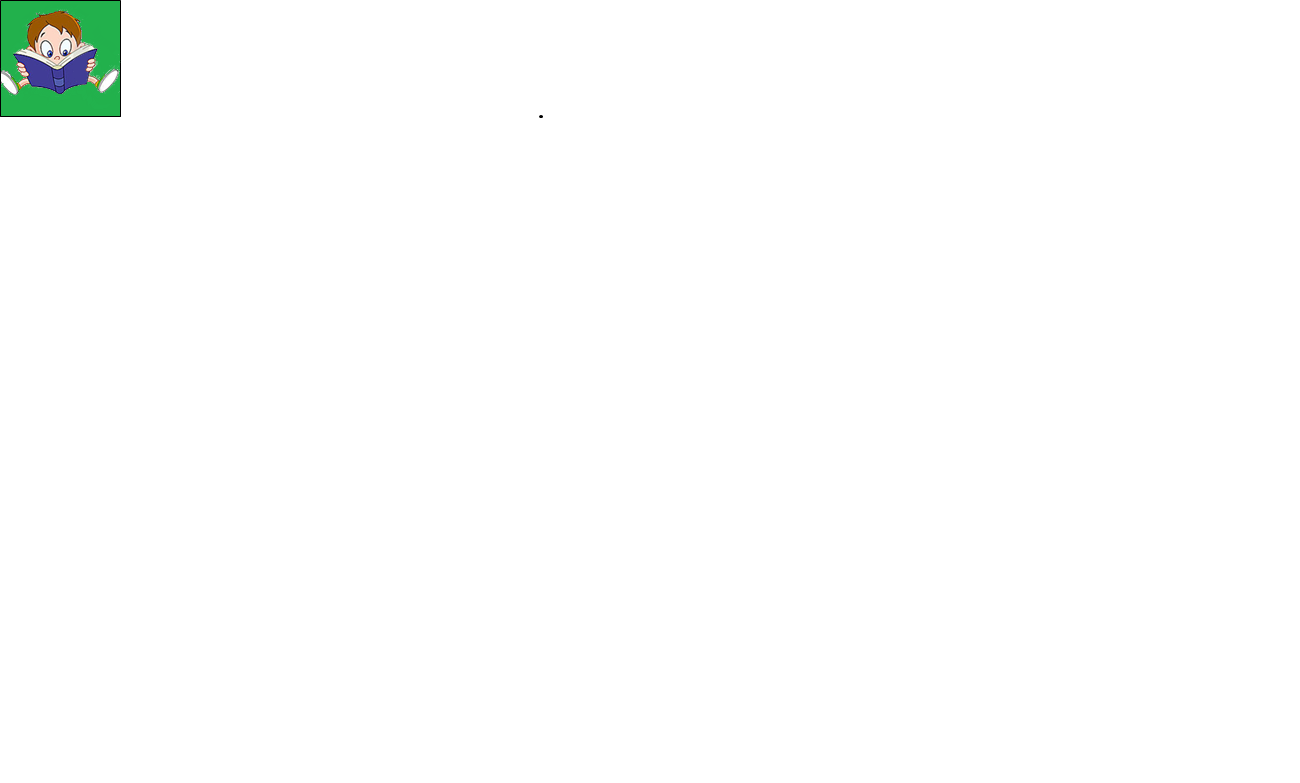 Condicionalidades em educação
[Speaker Notes: Este slide é opcional, a depender do tempo de apresentação e do interesse da turma.]
Condicionalidades em saúde
[Speaker Notes: Este slide é opcional, a depender do tempo de apresentação e do interesse da turma.]
O que acontece à família quando ela descumpre condicionalidades do PBF?
A família receberá primeiramente uma advertência, que não tem efeito sobre o pagamento do benefício.
A partir da segunda ocorrência de descumprimento, a família fica sujeita a três tipos de repercussões progressivas: 
Primeiro o bloqueio, depois a suspensão e, eventualmente, o cancelamento do benefício. 
Cada uma das repercussões tem efeitos diferentes sobre o pagamento do benefício. 
Sempre que há um descumprimento das condicionalidades do PBF a família é avisada por carta e também por mensagem no extrato de pagamento do benefício.
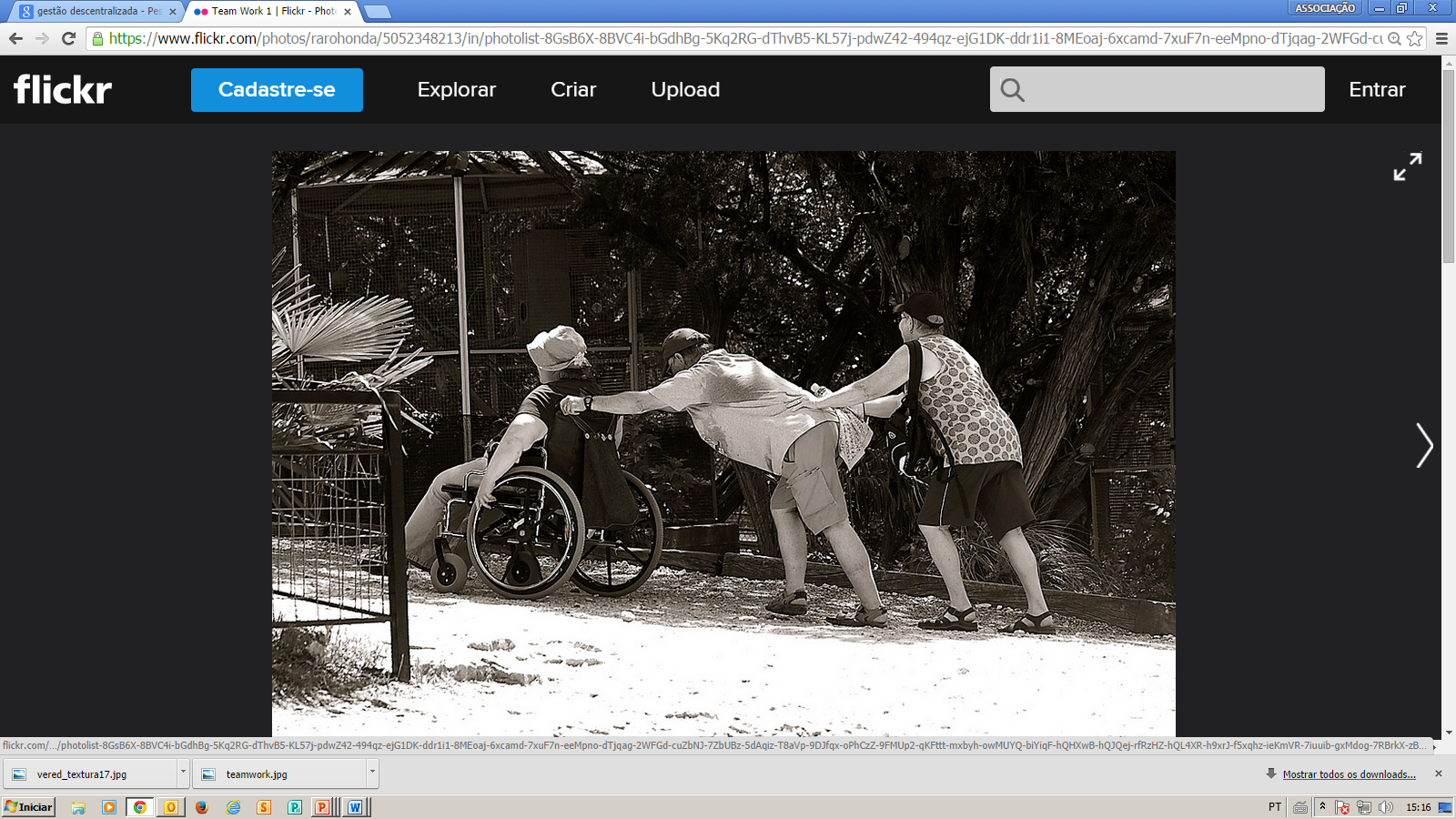 Indicação de Gestor Municipal do PBF e do Cadastro Único

Intersetorialidade

Metas do PBF

IGD
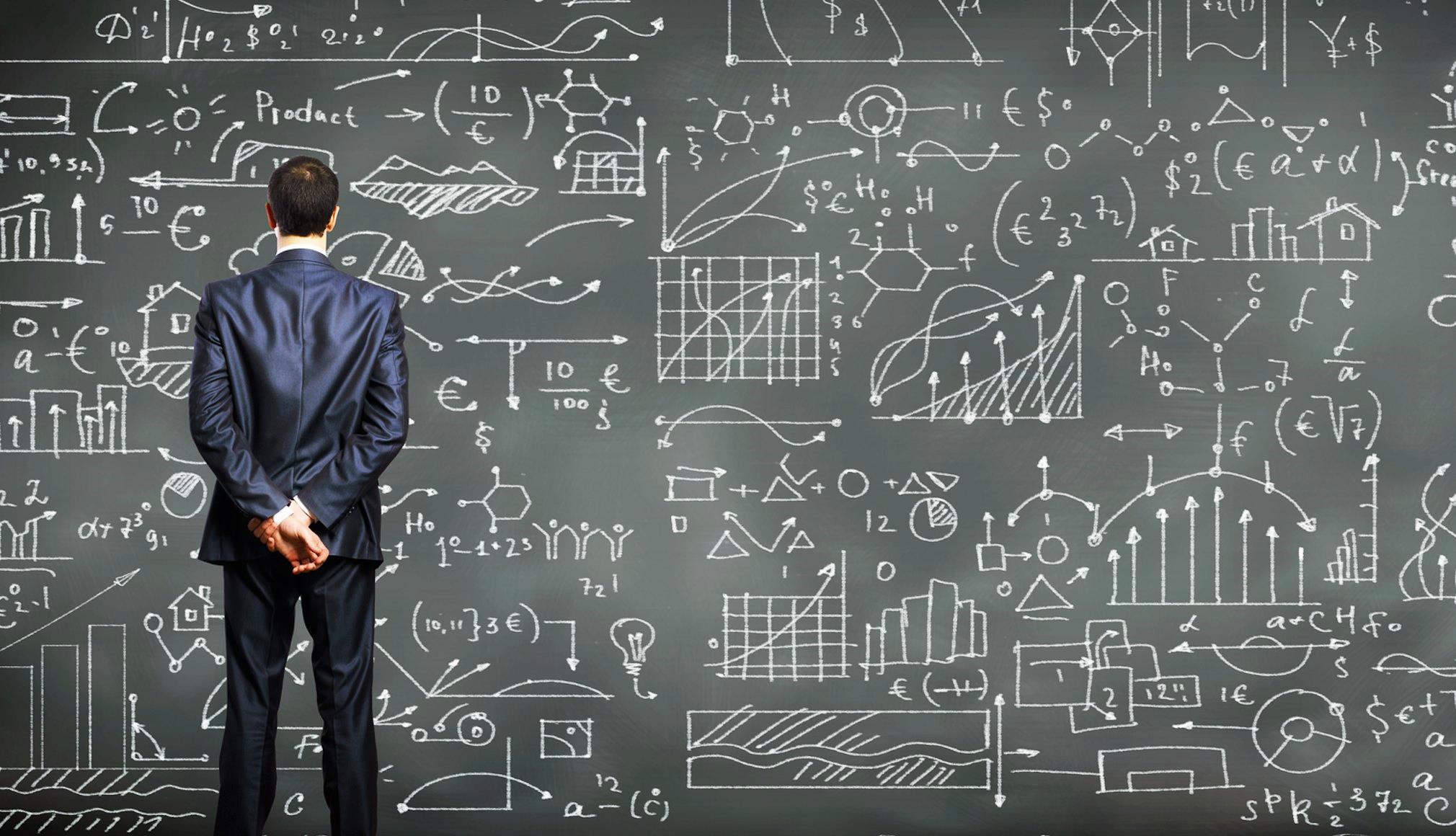 Índice       de gestão
Descentralizada
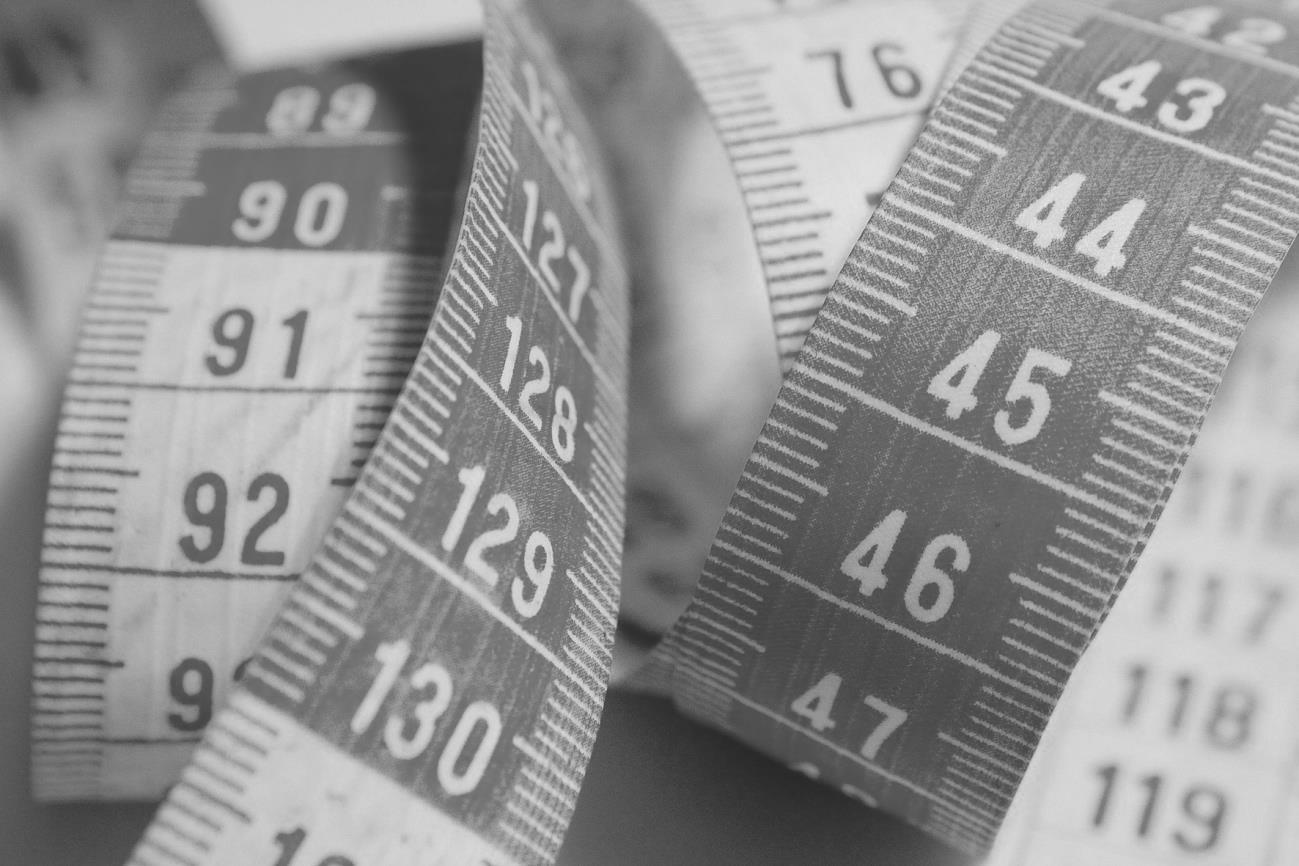 É um Índice que serve para medir e apoiar a qualidade da gestão
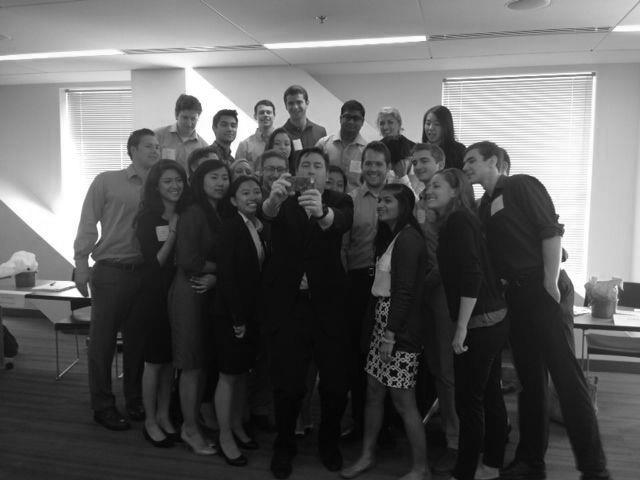 Reflete o  desempenho dos estados e municípios na gestão do Programa
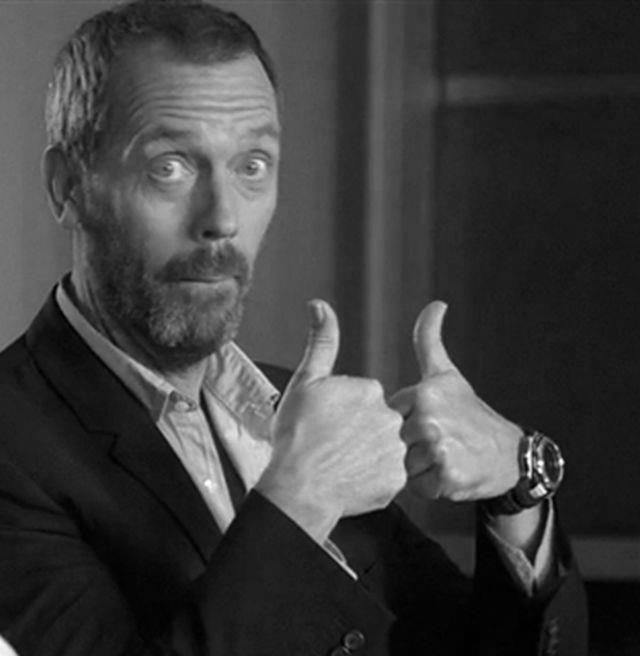 Varia de 0 a 1. Quanto mais perto de 1, melhor a qualidade da gestão
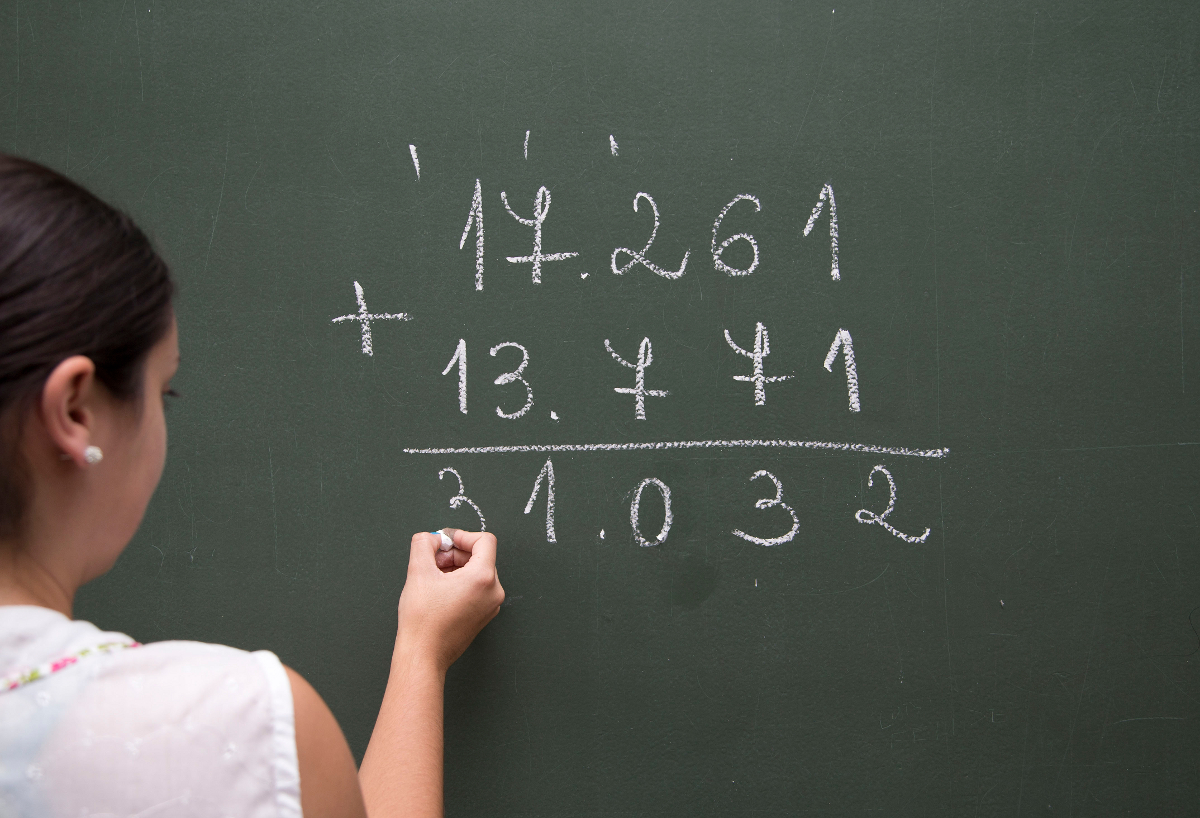 É a base para o cálculo do valor dos recursos financeiros que são transferidos aos estados e municípios
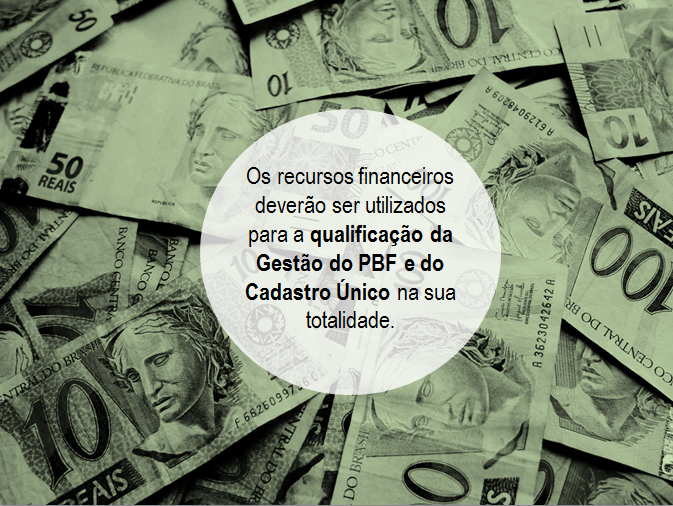 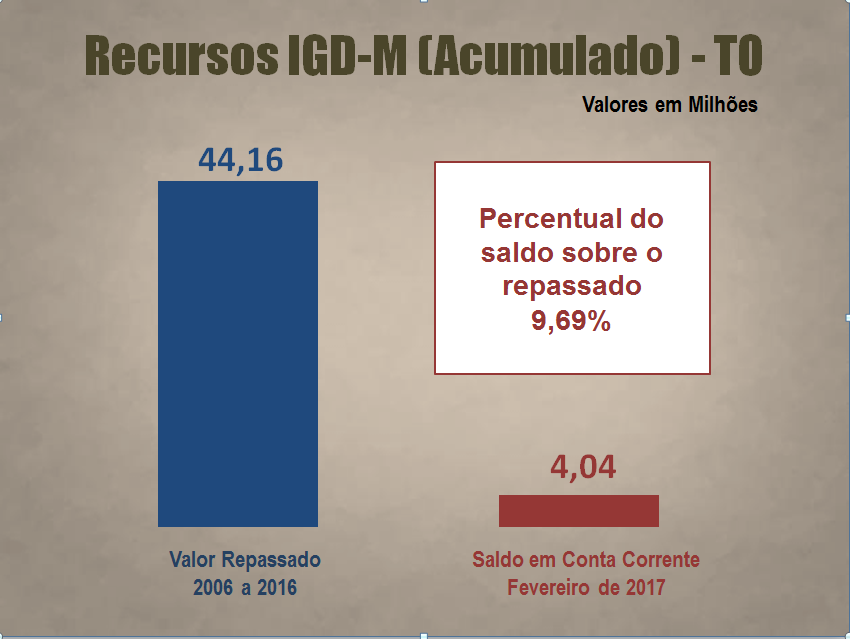 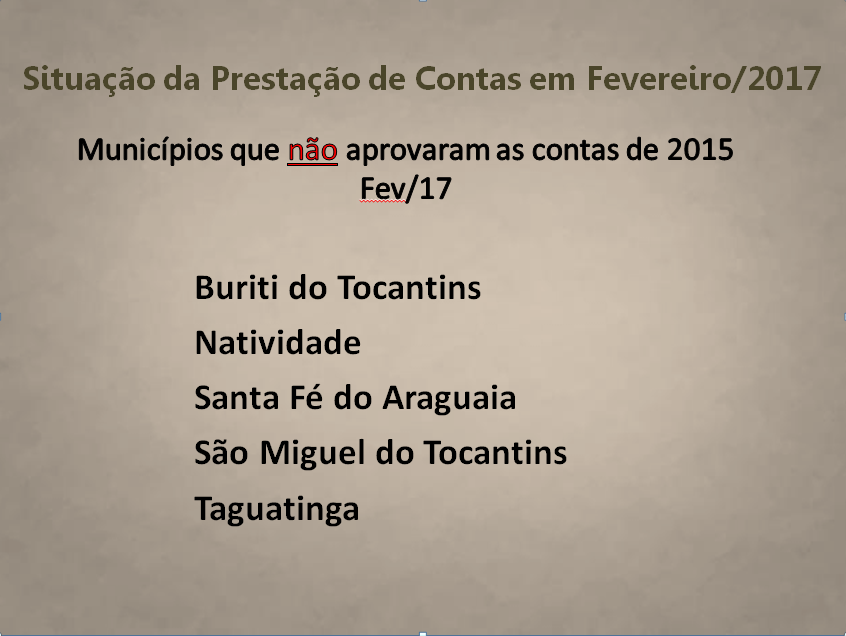 PBF e Cadastro Único no seu município
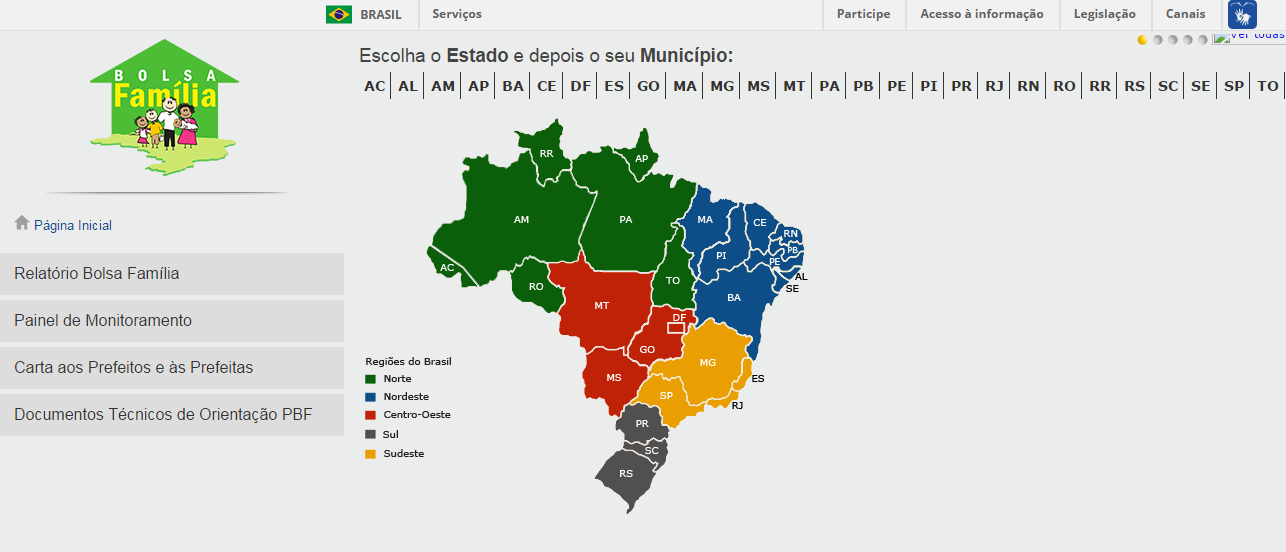 Novo site do Programa Bolsa Família (www.mds.gov.br/bolsafamilia)
[Speaker Notes: Lembrar o Tiago que está faltando a carta aos prefeitos e prefeitas, só. O resto do site está pronto para utilização.]
Diagnóstico e orientações
Quantidade de  famílias beneficiárias do PBF
Valor transferido aos beneficiários (mês) e valor médio do beneficio
Taxa de Acompanhamento de Frequência Escolar (TAFE) 
Total de crianças e jovens de 6 a 17 anos do PBF e acompanhamento  
Média nacional 
Taxa de Acompanhamento de Agenda de Saúde (TAAS)
Total de famílias com perfil saúde e acompanhamento
Média nacional TAAS
Taxa de Atualização Cadastral (TAC) 
Quantidade de famílias no Cadastro e cadastros atualizados com renda até ½ SM
Média nacional TAC
Índice de Gestão Descentralizada (IGD)
Recursos repassados
Bolsa Família: Canais de Comunicação
Central de Relacionamento do Ministério do Desenvolvimento Social e Agrário (MDSA) – telefone 0800 707 2003:
Para esclarecer dúvidas e solicitar informações relacionadas aos programas. 
Serviço gratuito para ligações de telefones fixos. Atendimento de segunda a sexta-feira, das 07h às 19h, e aos fins de semana e feriados nacionais durante o Calendário de Pagamento do Programa Bolsa Família, das 10h às 16h.

Ouvidoria do MDSA – telefone 0800 707 2003, opção 5: 
Informações ou esclarecimentos, além de poder dar sugestões e denunciar irregularidades nos programas do Ministério. O horário de atendimento é de segunda a sexta-feira, das 7h às 19h.

Caixa Econômica Federal – telefone 0800 726 0207​ 
Esclarecimento de dúvidas referentes aos cartões PBF e saques de benefícios. Além disso, as famílias podem fazer denúncias ou obter informações dos canais de pagamentos. O atendimento ocorre de segunda a sexta-feira, das 8h às 21h, e aos sábados, das 10h às 16h (gratuito para telefones fixos e celulares).